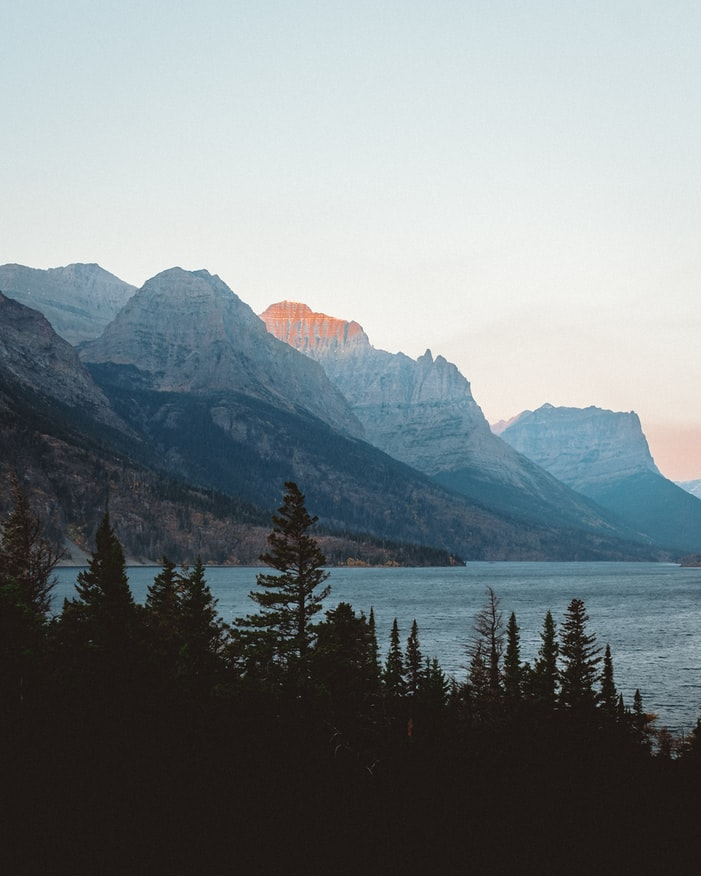 Chronic Care Management for the Rural Health Clinic:Best Practices, Lessons Learned, and Optimizing Outcomes
Presented by:

Faith Jones, MSN, RN, NEA-BC

Director of Care Coordination and Lean Consulting at HealthTech

&

Chandra Donnell, Vice President

 Business Development at CrossTx
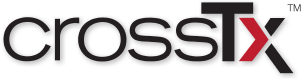 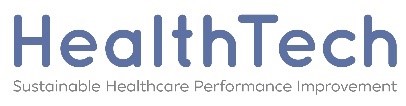 July 2022
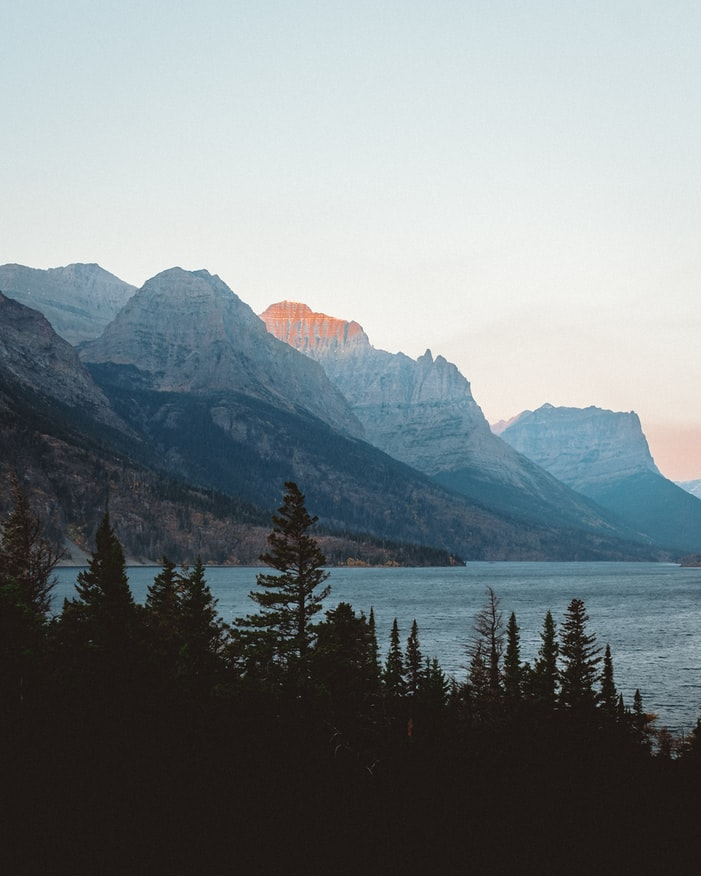 Objectives
Following this session, the participant will:
Understand the rationale for implementing care coordination in Rural Health Clinics
Explain the revenue generation and advantages for care coordination
Understand that care management services in a RHC includes chronic care management, behavioral health integration, and principal care management.
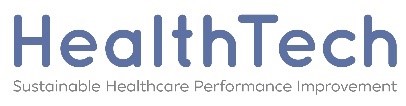 Inception of Medicare
3
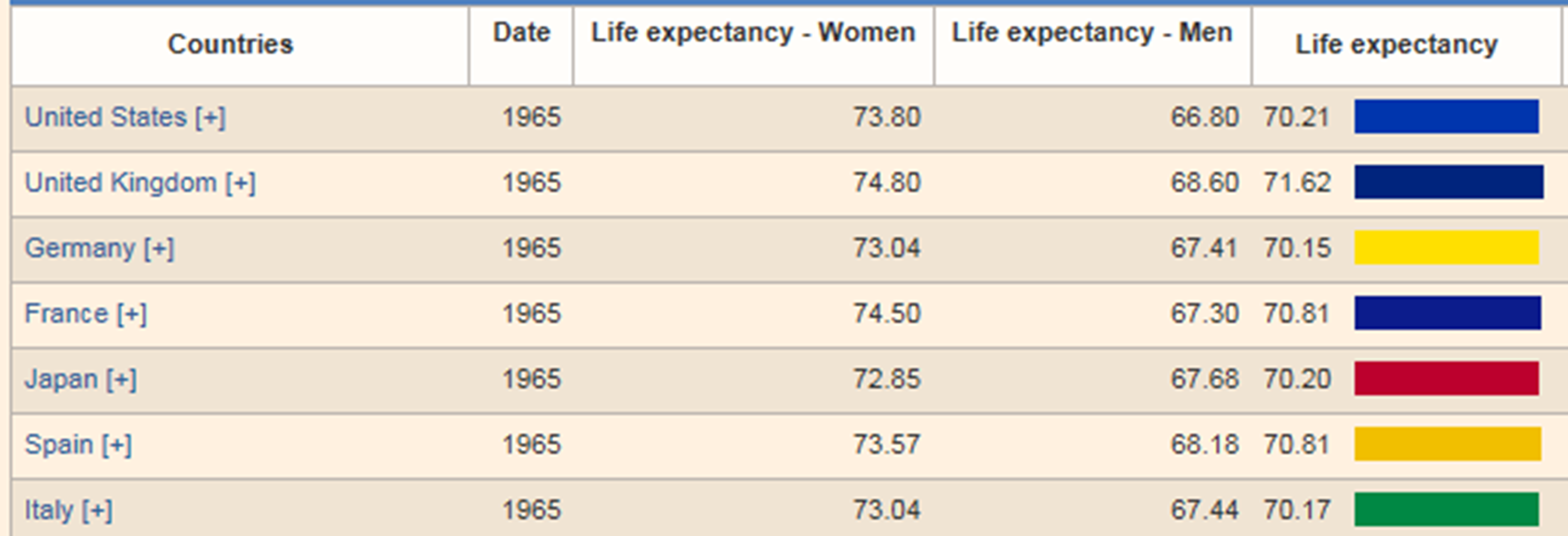 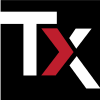 https://countryeconomy.com/demography/life-expectancy?year=1965
Change from Sick Care to Wellness and Prevention
Medically Necessary 
Since its inception Medicare coverage focused on treating beneficiaries’ conditions and diseases

The Affordable Care Act – made a significant change
As of January 2011, Medicare beneficiaries began receiving the new benefit of a FREE Annual Wellness Visit
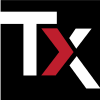 4
The Transition Requires Transformation
“Our goal is to recognize the trend toward practice transformation and overall improved quality of care, while preventing unwanted and unnecessary care”

CMS CFR 11-12-2014
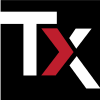 Care Delivery Models
“…new and evolving care delivery models, which feature an increased role for non-physician practitioners (often as care coordination facilitators or in team-based care) have been shown to improve patient outcomes while reducing costs, both of which are important Department goals as we move further toward quality- and value-based purchasing of health care services in the Medicare program and the health care system as a whole.”
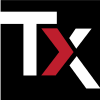 Vol. 80 Wednesday, No. 135 July 15, 2015, P 226
Care Delivery Models
“We acknowledged that the care coordination included in services such as office visits does not always describe adequately the non-face-to-face care management work involved in primary care and may not reflect all the services and resources required to furnish comprehensive, coordinated care management for certain categories of beneficiaries” 
CMS CFR 7-15-2015
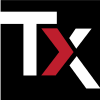 Team-Based Care
Shared Goals
Clear Roles
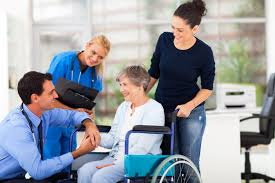 Mutual Trust
Effective Communication
Measurable Processes 
and Outcomes
https://encrypted-tbn0.gstatic.com/images?q=tbn:ANd9GcQSfxK_VwmoKnWIsWC9daOFJu-j9HV7e64cUg&usqp=CAU
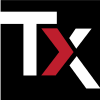 Team-Based Care
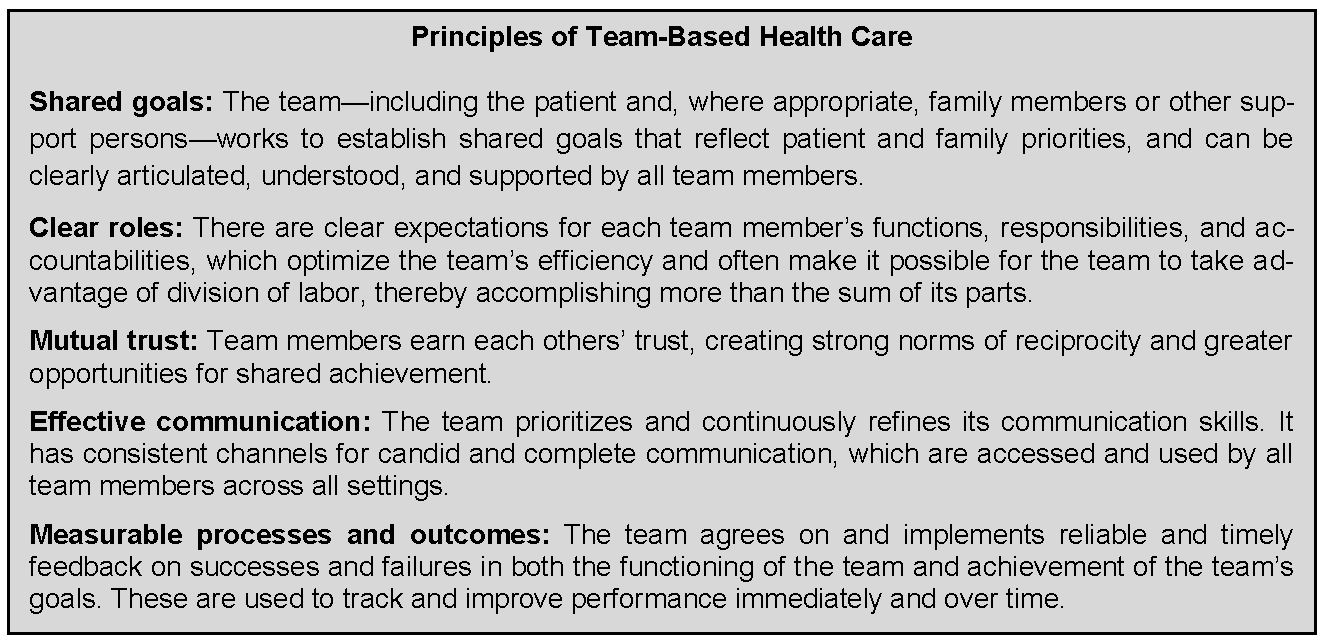 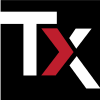 https://nam.edu/perspectives-2012-core-principles-values-of-effective-team-based-health-care/
Quadruple Aim
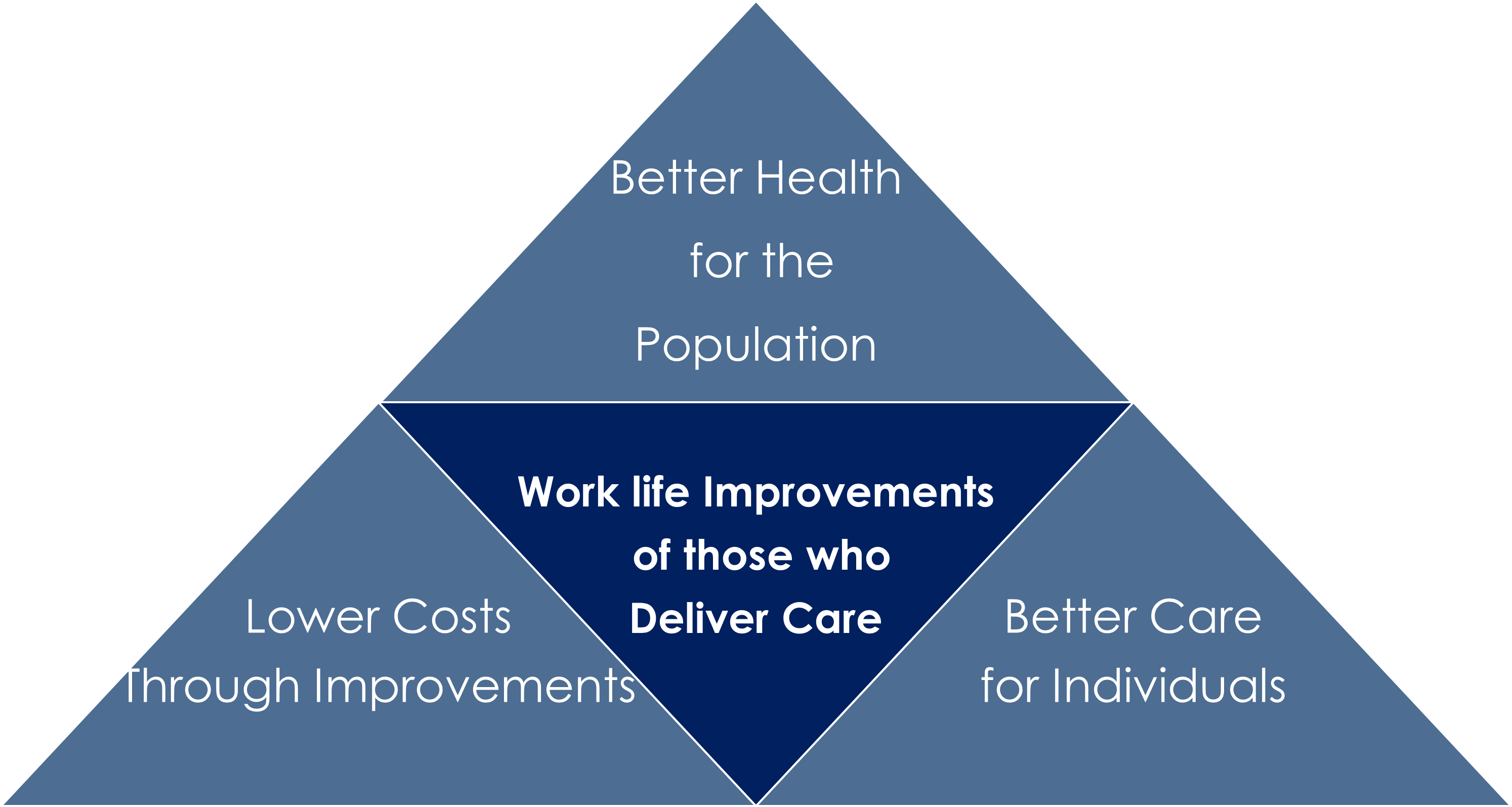 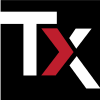 Care Coordination Growth and Development
Team Based Care
AWV 2011
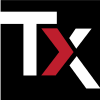 How Well is Care Coordination Working?
12
“…CMS estimated that approximately 3 million unique beneficiaries (9% of the Medicare FFS pop) received [care coordination] services annually, with a higher use of CCM, TCM and advance care planning services” 
Noted outcomes:
“reduced readmission rates, lower mortality, and decrease health care costs”
Vol. 84, No. 221/Friday, November 15, 2019/Rules and Regulations p.62685
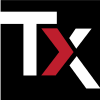 Patient Engagement
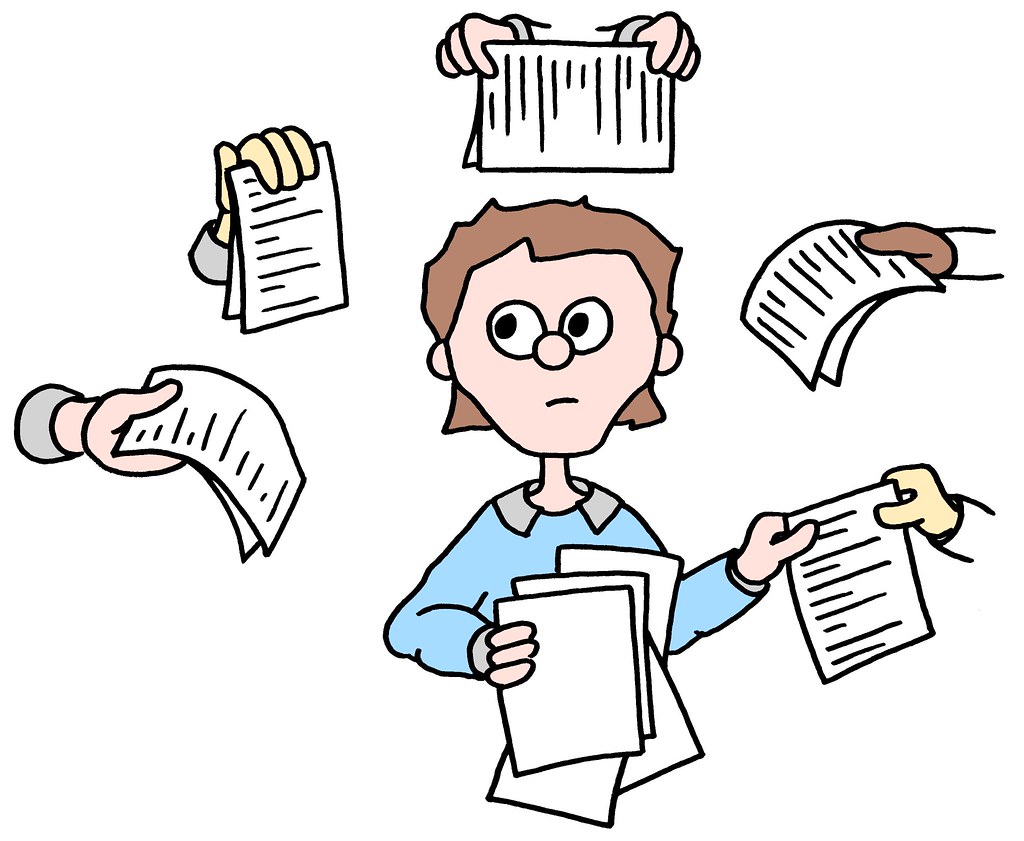 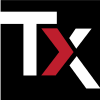 This Photo by Unknown Author is licensed under CC BY
Team Based Care Services
Annual Wellness Visit (AWV)
Advance Care Planning (ACP)
Transitional Care Management (TCM)
Chronic Care Management (CCM)
Behavioral Health Integration (BHI)
Principal Care Management (PCM)
Remote Physiological Monitoring (RPM)
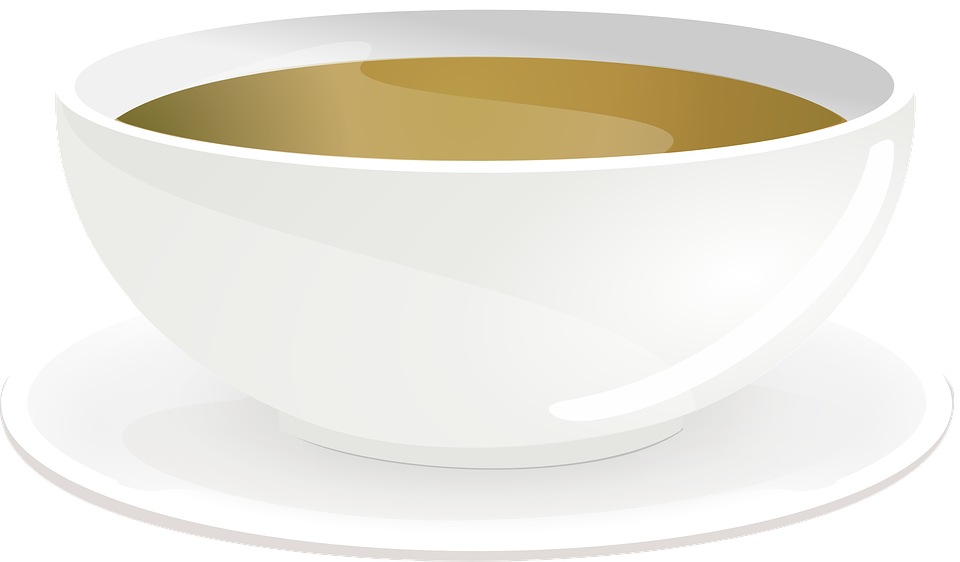 Alphabet Soup
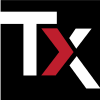 14
Health Promotion and Health
Proactive Care Coordination 
Is
Health Promotion
Health is what the individual believes it is
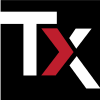 Elements of Chronic Care Management
Patient Eligibility
Practice Eligibility
Qualified EMR
Availability of electronic communication with patient and care giver 
Collaboration and electronically communication with community resources & referrals 
After hours coverage
Care Plan Access
Primary Care Provider general supervision of clinical staff
Medicare Patients (others also)
Two or more chronic conditions expected to last at least 12 months or until the death of the patient
At significant risk of death, acute exacerbation, decompensation, or functional decline without management
Patient Consent
CCM initiated by the primary care provider
Time tracking of at least 20 min per calendar month
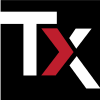 Behavioral Health Integration vs Integrated Behavioral Health
17
Terminology Matters

BHI – Behavioral Health Integration
Care Coordination Model




IBH – Integrated Behavioral Health
Care Delivery Model
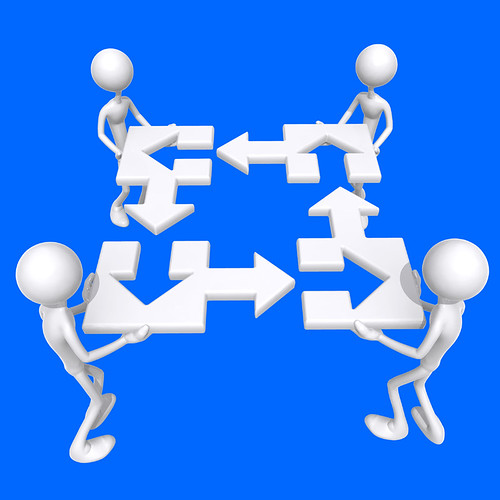 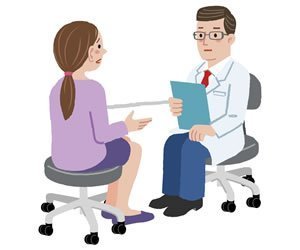 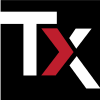 This Photo by Unknown Author is licensed under CC BY-SA
This Photo by Unknown Author is licensed under CC BY-NC-ND
Elements of Behavioral Health Integration
18
Patient Eligibility
Service Components
BHI initiated by the primary care provider 
Initial assessment
Initiating visit (if required, separately billed)
Administration of applicable validated rating scale(s)
Systematic assessment and monitoring, using applicable validated clinical rating scales
Care planning by the primary care team jointly with the beneficiary, with care plan revision for patients whose condition is not improving
Facilitation and coordination of behavioral health treatment
Continuous relationship with a designated member of the care team
Medicare Patient
“Any mental, behavioral health, or psychiatric condition being treated by the billing practitioner, including substance use disorders, that, in the clinical judgment of the billing practitioner, warrants BHI services. The diagnosis or diagnoses could be either pre-existing or made by the billing practitioner and may be refined over time”. 
Patient Consent
Documentation of at least 20 minutes per calendar month
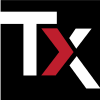 https://www.cms.gov/Outreach-and-Education/Medicare-Learning-Network-MLN/MLNProducts/Downloads/BehavioralHealthIntegration.pdf
Patient Eligibility Comparing CCM and BHI
19
CCM
General BHI
Medicare Patient
2 Chronic Conditions – determined by PCP
Patient Consent (verbal or written)
CCM initiated by the primary care provider 
At a visit 
Visit not required for “established patient” Established = seen in 12 months
Plan of Care 
Documentation of at least 20 minutes per calendar month
Medicare Patient
1 Behavioral Health Diagnosis – determined by PCP
Patient Consent (verbal or written)
BHI initiated by the primary care provider 
At a visit 
Visit not required for “established patient” Established = seen in 12 months
Plan of Care including rating scale
Documentation of at least 20 minutes per calendar month
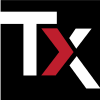 PCM in Primary Care
Under the Right Circumstances
One serious chronic conditions
 OR 
high-risk disease expected to last between 3 months and a year or until the death of the patient
Condition may have led to a recent hospitalization or places patient at significant risk of hospitalization, death, acute exacerbation, decompensation, or functional decline without management
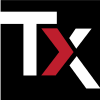 Rural Health & Federally Qualified Health Clinics
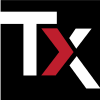 Purpose of Care Coordination
Care Coordination is more than time tracking
More than just calling your patients
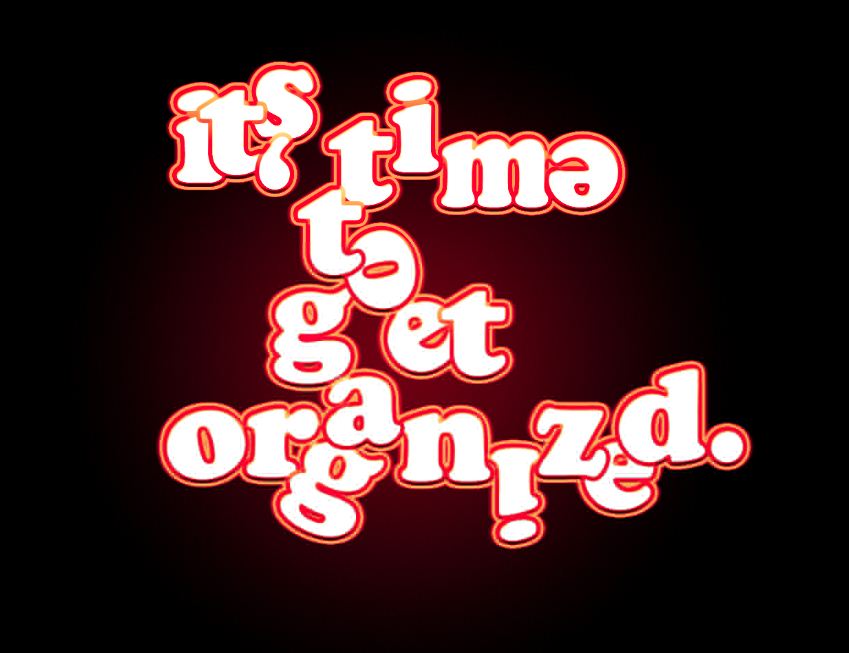 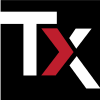 This Photo by Unknown Author is licensed under CC BY-NC-ND
22
Getting Organized
Start by looking at the last visits
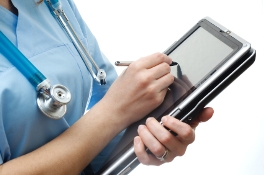 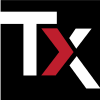 This Photo by Unknown Author is licensed under CC BY-SA
23
Research and Follow Up
Were there any tests ordered?
What did the results show?
Will they need to be redone? When?
Follow up appointment?
When is it scheduled for?
What is the plan?
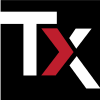 24
No Duplication of Work
Document the research you have done 
and the plan for the future.
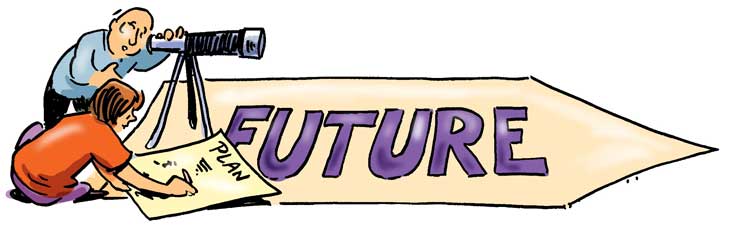 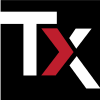 This Photo by Unknown Author is licensed under CC BY-NC-ND
25
Capture your Research
Planning for the future
Using the right tools
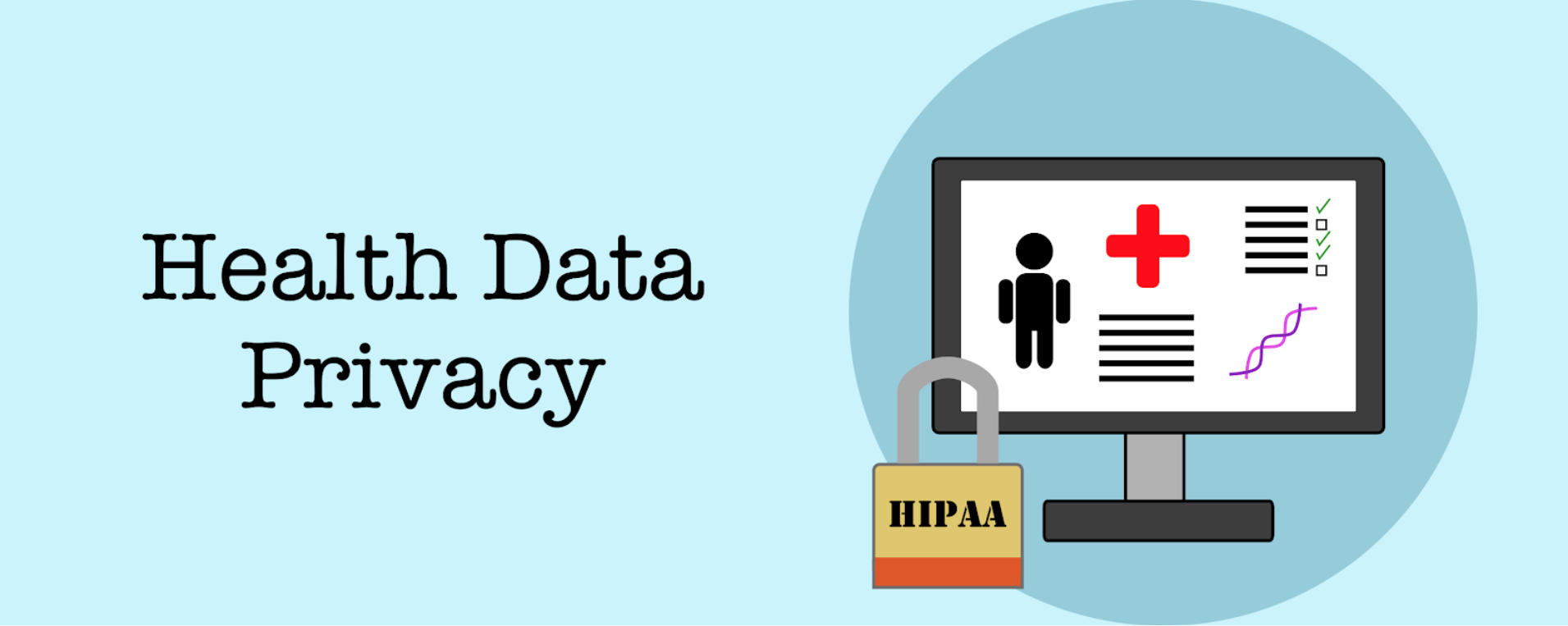 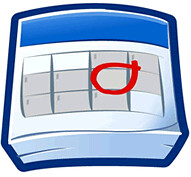 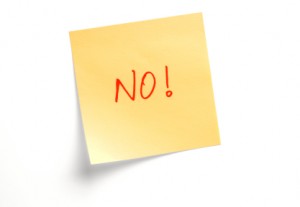 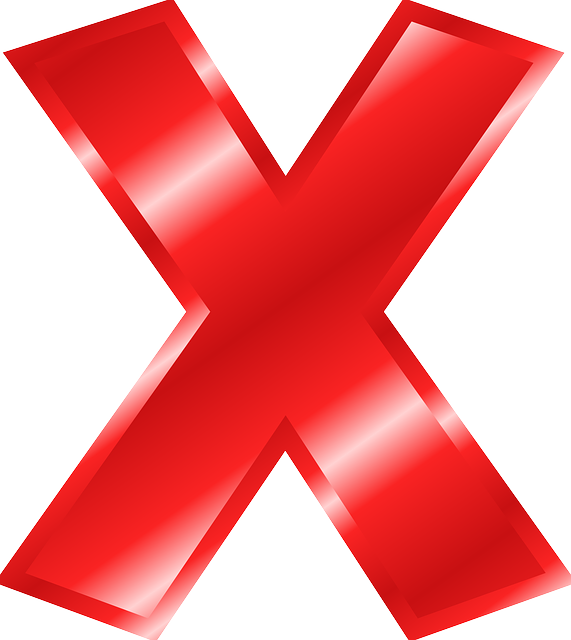 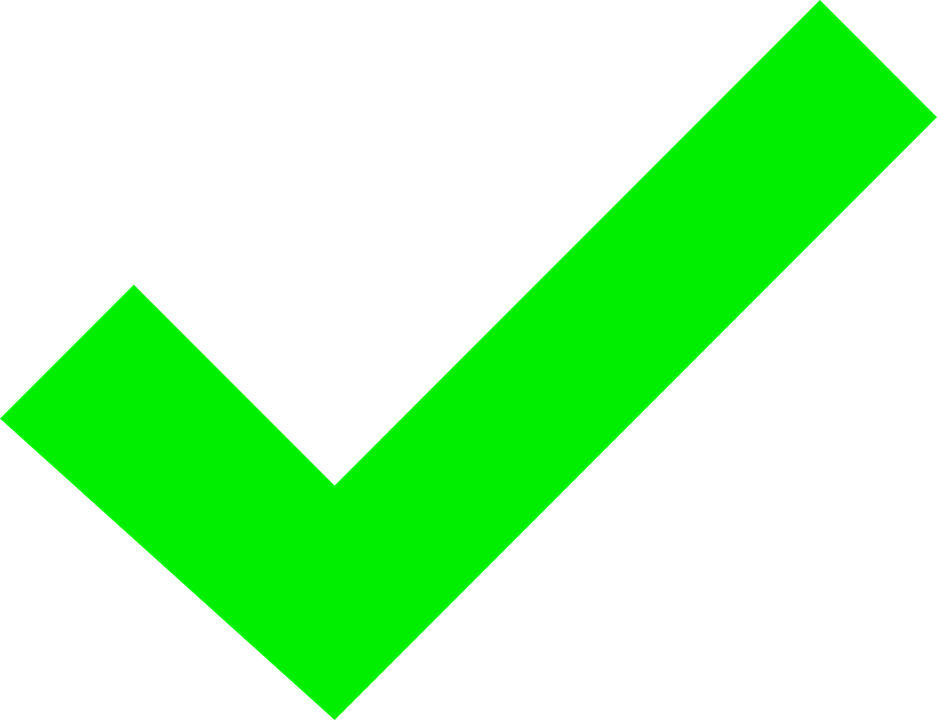 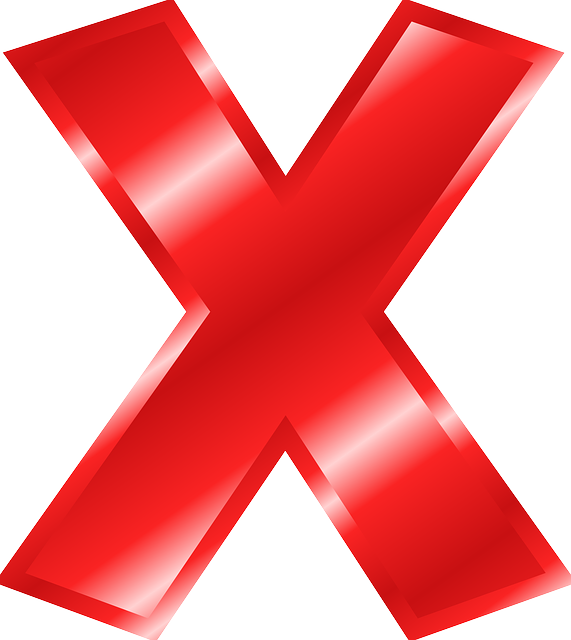 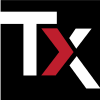 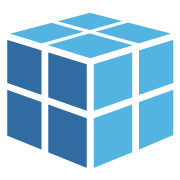 This Photo by Unknown Author is licensed under CC BY-NC
This Photo by Unknown Author is licensed under CC BY
This Photo by Unknown Author is licensed under CC BY-SA-NC
26
How to Evaluate a Care Coordination Program Vendor?
Start with Questions about all Care Coordinated Programs
Are you able to assist us with tracking patients for 
Chronic Care Management?
Complex Chronic Care Management?
Behavioral Health Integration?
Collaborative Care Management?
Principal Care Management?
Remote Physiological Monitoring?
Transition of Care Management
ACO populations or groups?
Referral management?
Discharge management?
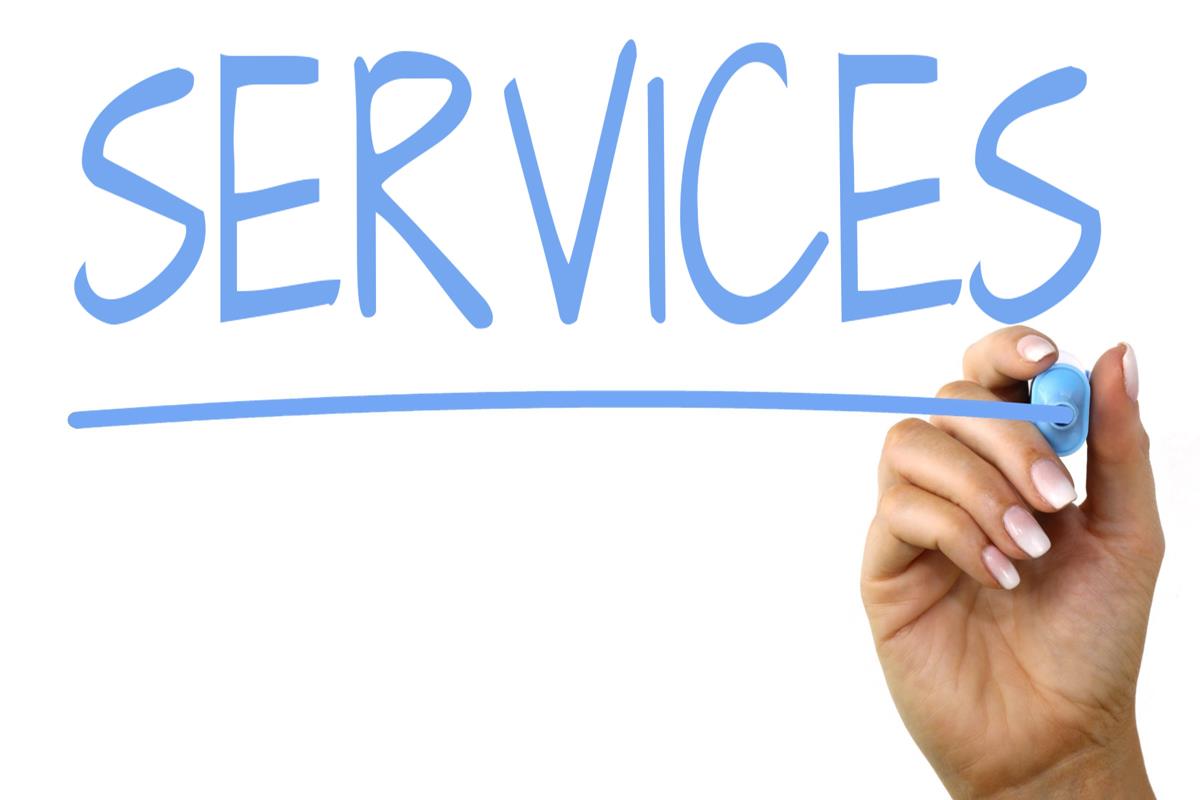 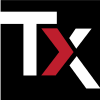 27
This Photo by Unknown Author is licensed under CC BY-SA
How to Evaluate a Care Coordination Program Vendor?
Data Management Questions
How will you integrate with my EHR? How many of your clients integrate or use as a standalone product? 
How will you extract demographic information from the EHR?
Will we have an audit trail of patient encounters?
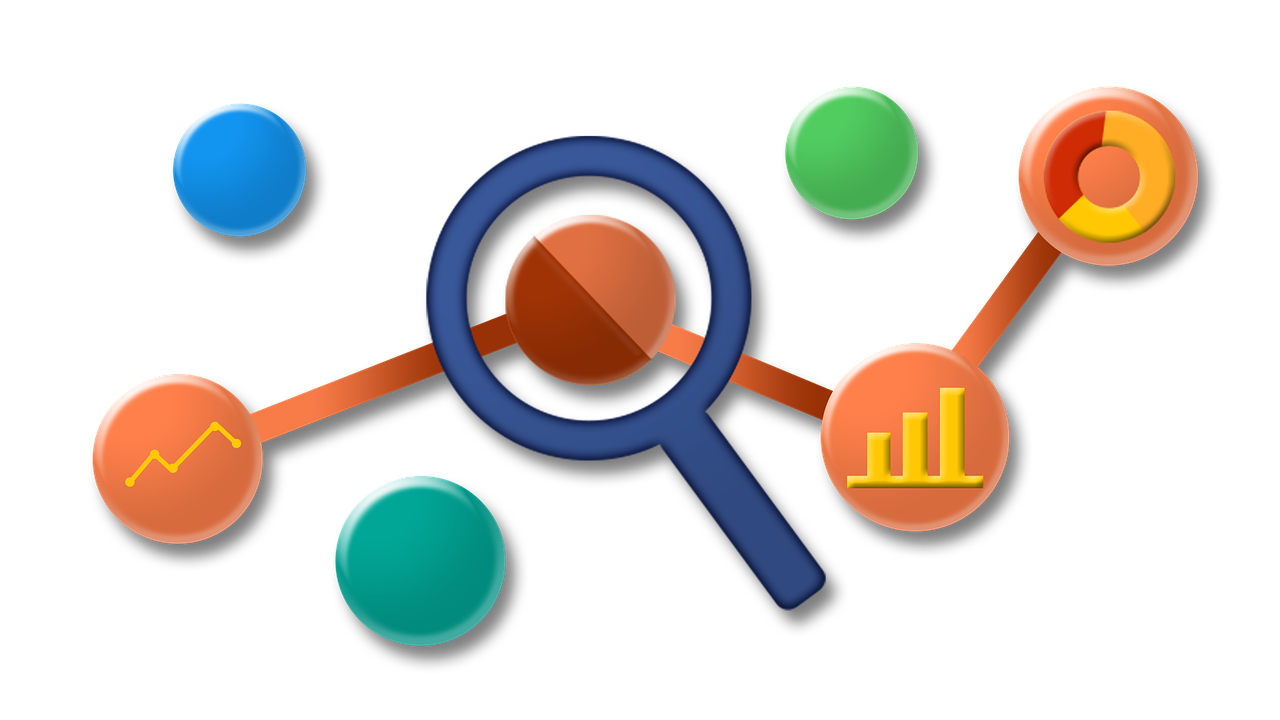 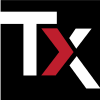 28
This Photo by Unknown Author is licensed under CC BY
How to Evaluate a Care Coordination Program Vendor?
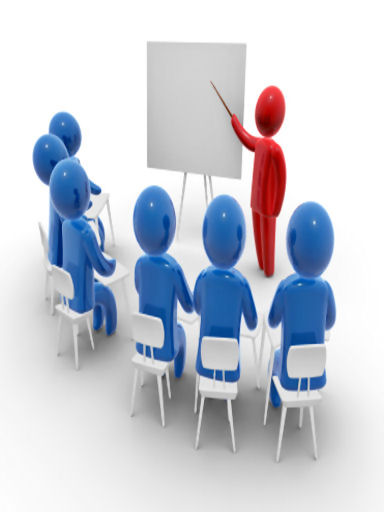 Onboarding and Training Questions
Can you help us identify the best types of individuals that excel at the care coordination role?
What will you expect of our clinic and hospital for training?
How do you set up your organizations for success? Do you have any additional support and training after implementation?
Explain the process you use to explain each program to patients?
Explain the process you use to explain consent to patients?
What percentage of patients do you expect to enroll into your care coordinated program?
What type of care plan do you use for the “patient-centered care plan?” Can you demonstrate it for us. 
Will my providers ever have to leave the EHR?
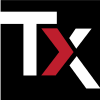 29
This Photo by Unknown Author is licensed under CC BY-NC-ND
How to Evaluate a Care Coordination Program Vendor?
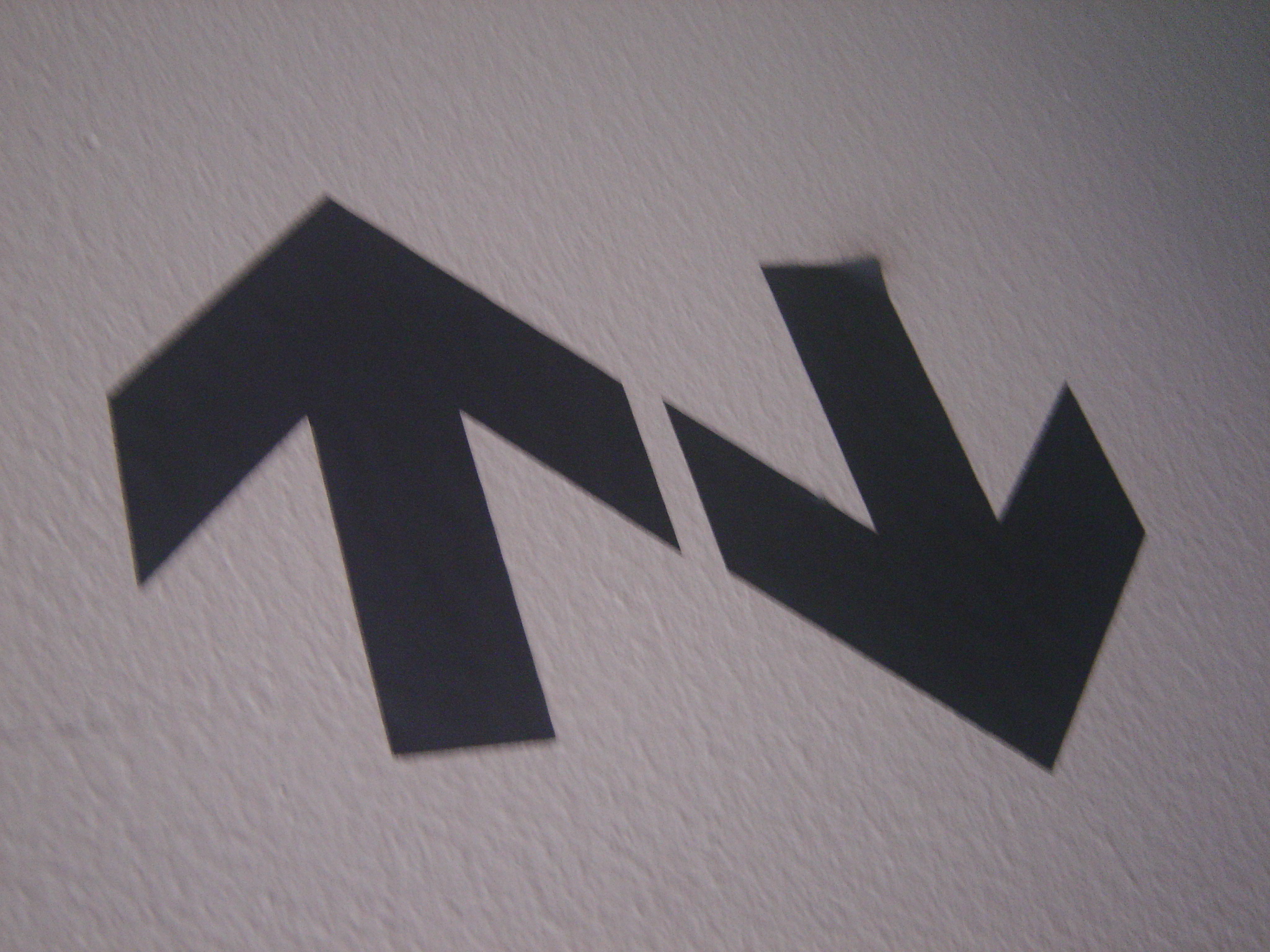 Bidirectional Communication Questions
How do you connect to our community resources?
Do we have a HIPAA compliant, electronic way to communicate with community resources?
How do you communicate with patients, care givers, family members? 
Can you accommodate bidirectional exchange of care plans and other information with the care coordinated patient?
Do we have a HIPAA compliant, electronic way to communicate with patients, care givers, family members individually and amongst groups?
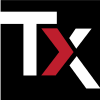 30
This Photo by Unknown Author is licensed under CC BY-SA
How to Evaluate a Care Coordination Program Vendor?
Billing Process Questions
How do you ensure accurate billing? 
Do my billers have to learn a new system?
What is a target revenue for us? ROI?
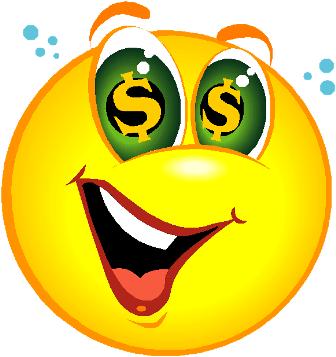 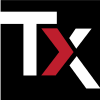 31
This Photo by Unknown Author is licensed under CC BY-NC
2022 Fee Schedule – RHCs/ FQHCs
Care Management (CCM – BHI - PCM)
Billed per calendar month for 20 plus minutes of care coordination
CPT Code	G0511	National Average Reimbursement		$79.25
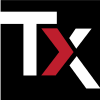 Care Management Example
First Year Case Study
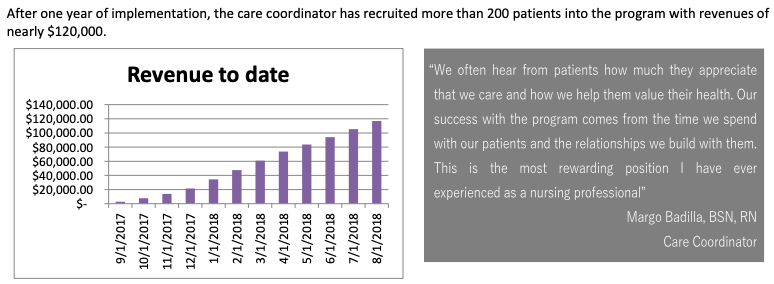 After one year of implementation, the care coordinator had recruited about 100 patients into the program with revenue billed of nearly $120,000.00
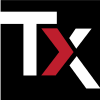 Care Management Example
$800K 
1 RN
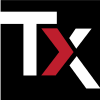 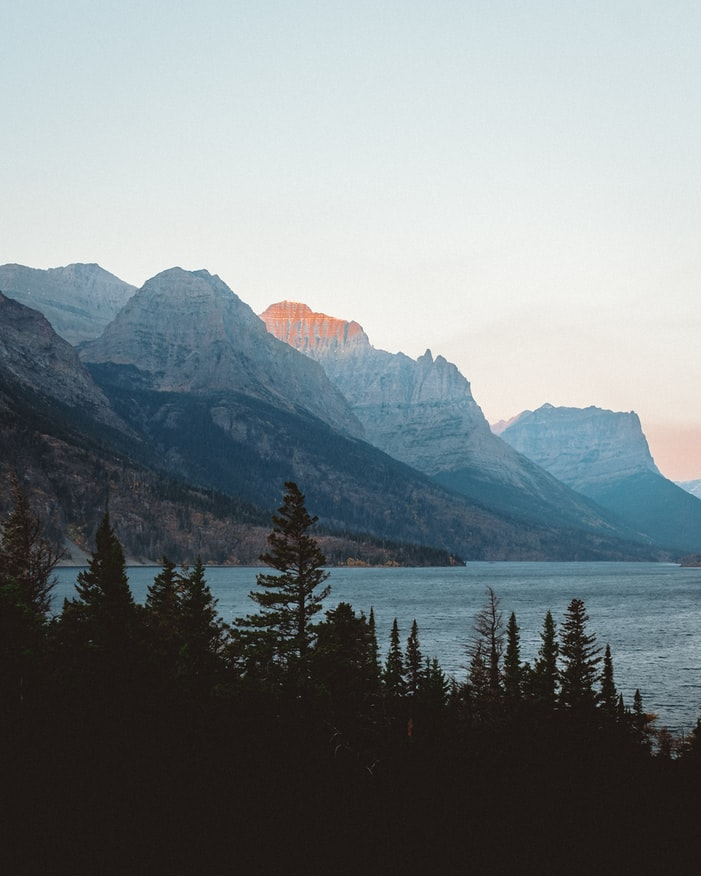 ANY QUESTIONS?
Contact Info:
Chandra Donnell
Chandra@crosstx.com
406.848.4882

Faith Jones
Faith.Jones@Health-Tech.us
307.272.2207